United States Census Bureau Panel Data: Survey of Income and Program Participation (SIPP)
Haksoon Ahn, PhD
Associate Professor
University of Maryland School of Social Work 
hahn@ssw.umaryland.edu

Financial Capability and Asset Building  
January 10th, 2018
Purpose of SIPP
Nationally Representative Longitudinal Study from 1983
Collects:
Federal and State program participation and eligibility
     (AFDC/TANF, SSI, SNAP/FS, MA, 	etc.)
Demographic characteristics
Household dynamics ad composition
Income, asset, employment, etc
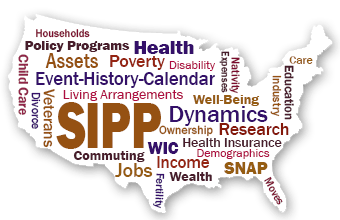 Methodology: Panel Sample Size and Redesign
Table 1: Panel Data Sample Size
(Source: U.S. Census Bureau, 2009. SIPP User’s guide sample design and interview procedures: Chapter 2. http://www.census.gov/content/dam/Census/programs-surveys/sipp/methodology/SIPP_USERS_Guide_Chapter2_2009.pdf)
2
[Speaker Notes: 2014 Population Estimate - 318,857,056 people 
(Source: Vintage 2014 Population Estimates: US, State, and PR Total Population and Components of Change)

Total Housing Units - 132,057,804 households
(Source: 2009-2013 American Community Survey 5-Year Estimates)

Poverty Rate – 14.5 %
(Source: U.S. Census Bureau, Current Population Survey, 1960 to 2014 Annual Social and Economic Supplements.)

Number of Population living in poverty = 318,857,056 people x 0.145 (poverty rate) = 46,234,273 people 

Number of Population living in poverty = 132,057,804 households x 0.145 (poverty rate) =19,148,381 households]
Core and Topical Modules
Core Modules: 
Repeated in every month or wave. 
Data includes:
Demographics,
Labor force,
Income,
Welfare participation

Topical Modules:
Specific program and policies questions.
Not repeatedly measured. 













2014 Wave 1 Financial Variables

Was … unable to pay the utility bills? 
Was.. Unable to pay rent or mortgage? 
Could not afford valance meals? 
Amount of income received from trusts during the reference period.
Owned any money market accounts or money market funds during the reference period.
Owned any other financial investments during the reference period [such as coins, collectibles, jewelry, artwork, mortgages paid to him/her, other loans owned to him/her, and royalties]
Person-level sum of all debt
3
SIPP Topical Module Categories and Uses of SIPP
Program Participation
   - One of the most important reasons for conducting SIPP is to gather detailed information on participation in income transfer programs.
   - How have changes in eligibility rules or benefit levels affected recipients? 
   - How do wealth and income patterns differ for various age, gender, and racial groups? 

Longitudinal Survey
   - What factors affect change in household and family structure and living arrangements? 
   - What are the interactions between changes in the structure 
     of households and families and the distribution 
     of income? 
   - What effects do changes in household 
     composition have on economic status    
     and program eligibility? 
   - What are the primary determinants of 
      turnover in programs such as Food Stamps?
Source: (U.S. Census Bureau, 2008; http://www.census.gov/content/dam/Census/programs-surveys/sipp/methodology/SIPP_USERS_Guide_Chapter3_2008.pdf)
4
U. S. Census Bureau SIPP Website
Find all Panel Data under the Data Tab.
Describes SIPP Data Collection Process
5
Empirical Case Study:Using SIPP Multiple Panels to Analyze Effects of Welfare Reform on Income, Childcare, and Employment among Low-Income Single MothersAhn, H. (2015) Economic well-being of low-income single mother families following welfare reform in the USA. International Journal of Social Welfare, 24(1), 14-26.Ahn, H. (2012). Child care subsidy, child care costs, and employment of low- income single mothers. Children and Youth Services Review, 34(2), 379-387.